Acute compartment syndrome&Acute joint dislocation
Abdulaziz Alomar, MBBS, MSc, FRCSC
Head of Arthroscopy and Sports Medicine Division
Director, Arthroscopy & Orthopaedic Sports Medicine Fellowship
King Khalid University Hospital, King Saud University
Riyadh, Saudi Arabia
Objectives
At the end of this course, students should be able to demonstrate knowledge, able to diagnosis, and initially manages a patient with an acute compartment syndrome & acute joint dislocation. This requires the ability to identify, characterize and differentiate through patient inquiry, examination and limited investigation, and outline management of acute compartment syndrome & acute joint dislocation
Acute compartment syndrome
Review Pathophysiology of Acute Compartment Syndrome
Review Current Diagnosis and Treatment
Risk Factors
Clinical Findings
Management
Complications.
Type of compartment syndrome
Acute vs chronic (exertional)
Adult vs Pediatric
Inflexible
Fascia
Pressure
Acute compartment syndrome occurs when the tissue pressure within a closed muscle compartment exceeds the perfusion pressure and results in muscle and nerve ischemia. It typically occurs subsequent to a traumatic event, most commonly a fracture.
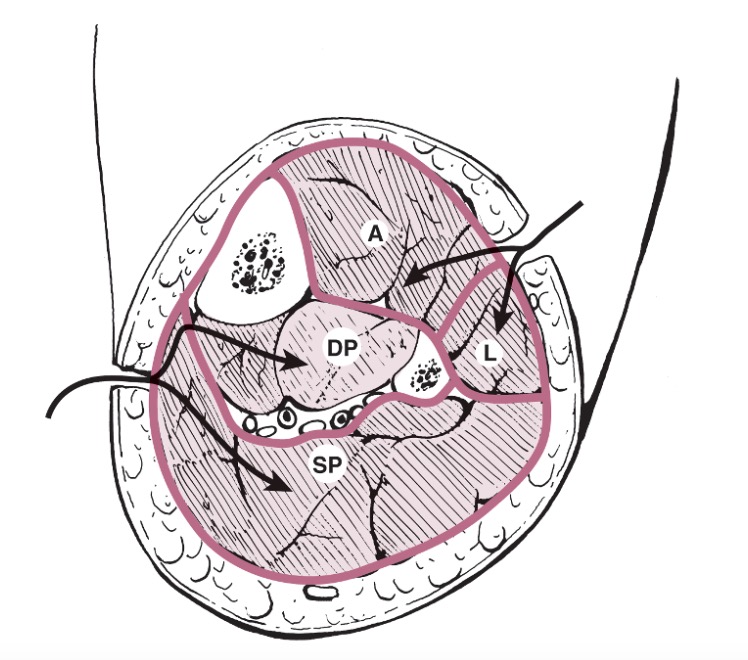 Injured Muscle
Pathophysiology
Pathophysiology
Compartment syndrome is due to a vicious circle
Autoregulatory mechanisms may compensate: 
Decrease in peripheral vascular resistance
Increased extraction of oxygen 
As system becomes overwhelmed:
Critical closing pressure is reached
Oxygen perfusion of muscles and nerves decreases 
Cell death initiates a “vicious cycle”
increase capillary permeability
increased muscle swelling
artery 		arteriole		capillary		venule		vein
Pa - Pv
R
Local Blood 
Flow
=
Vascular Consequences of Elevated Intracompartment Pressure: 
A-V Gradient Theory
Pa (High)
Pv (Low)
Matsen, 1980
Etiology
Increased Volume-internal
Decreased volume-external
Hemorrhage in to a compartment 
Fractures (most common cause)
Tibia shaft
Supracondylar 
Bleeding disorders
Swelling from traumatized tissue
Crush syndrome
Soft tissue injury
Increased fluid 
Burns\injections
Post-ischemic swelling
Tight casts / dressings
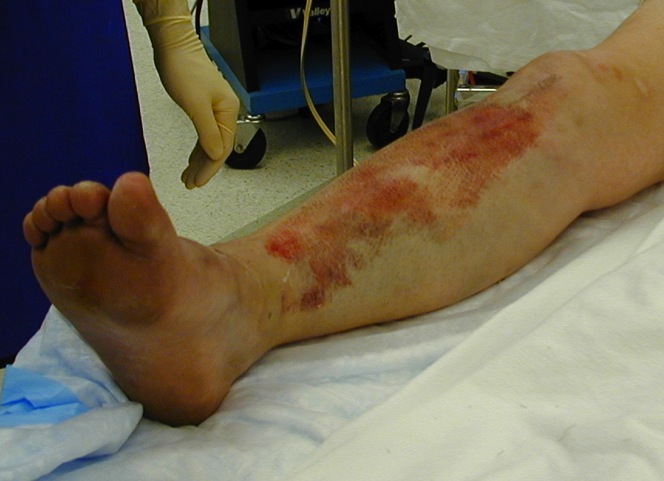 Arterial Injury
Post-ischemic swelling 
Reperfusion injury:
Ischemia causes damage to cellular basement membrane that results in edema 
With reestablishment of flow, fluid leaks into the compartment increasing the pressure
Fracture Treatment Increases IMP
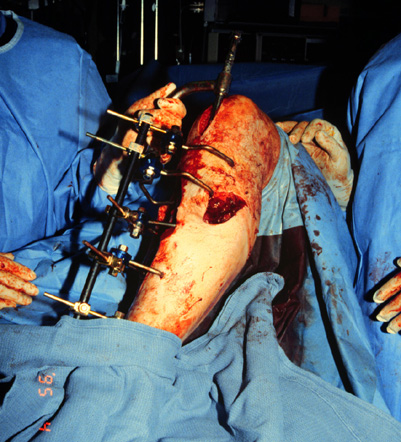 Splinting/casting
Manipulation
Traction
Spanning Ex Fix
Nailing
Incidence of ACS
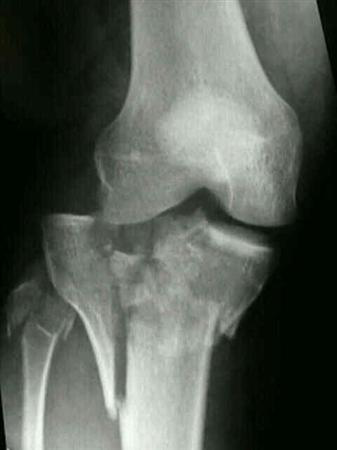 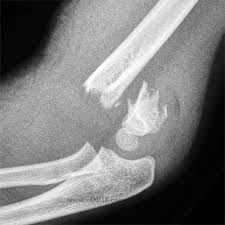 2-10% tibial fractures
10% Calcaneal fractures
18% Schatzker VI plateau fractures
41% foot crush injuries
48% Segmental tibia fractures
53% Medial knee fx/dislocations
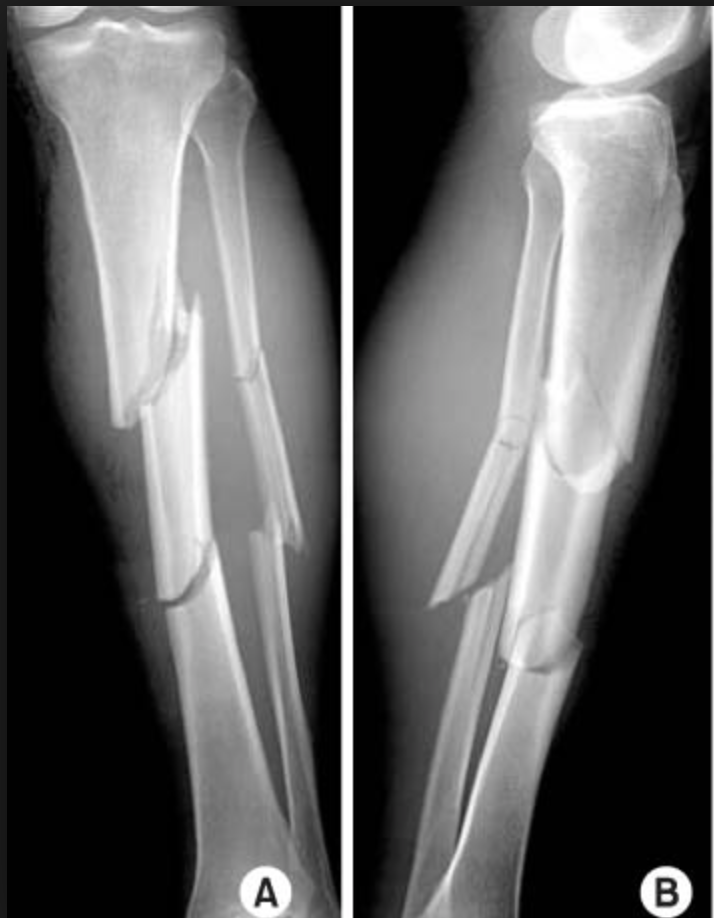 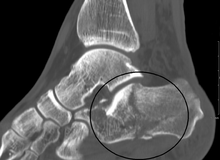 Diagnosis
Traditionally based on clinical assessment of the “5 P’s”:

Paresthesia
Paresis
Pain on stretch 
Pink Color
Pulse present
Difficult Diagnosis
Classic signs of the 5P’s-ARE NOT RELIABLE: 
These are signs of an ESTABLISHED compartment syndrome where ischemic injury has already taken place 
These signs may be present in the absence of compartment syndrome. 
Palpable pulses are usually present in acute compartment syndromes unless an arterial injury occurs 
Sensory changes-paresthesias and paralysis do not occur until ischemia has been present for about 1 hour or more
Pain !
The most important symptom of an impending compartment syndrome is PAIN DISPROPORTIONATE TO THAT EXPECTED FOR THE INJURY and PAIN WITH PASSIVE STRETCH 
Pain May be worse with elevation 
Patient will not initiate motion on own 
Be careful with coexisting nerve injury 
In severe trauma or when the patient is unconscious pain may, however, be difficult to assess. Pain is also subjective and can be nonspecific
Pain out of proportion to the injury’ and ‘pain with passive stretching of the muscles in the compartment’ are the earliest (sensitive), most reliable indicators of ACS
Clinical findings vs timing !
Pediatric ACS
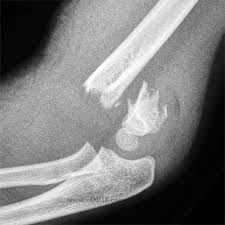 5 Ps is not reliable in children
3 As
Increasing Analgesic requirement
Anxiety
Agitation
Physical signs of ACS
Pain with passive stretch of muscles in the affected compartment (early finding)
A firm & tense compartment with a firm "wood-like" feeling
Pallor from vascular insufficiency (uncommon)
Diminished sensation
Reduced two-point discrimination or vibration sense may be found in the early stages
Muscle weakness (onset within approximately two to four hours of ACS)
Paralysis (late finding)
Who is at high risk?
Inability to accurately obtain history and physical exam 
Head trauma 
Drug/ETOH intake
Pediatric 
Multiply injured patients with hypotension and hypoxia 
Compartment syndrome can occur at lower absolute pressure
Beware of polytrauma patient
Who is at high risk?
High energy fractures 
Severe comminution 
Joint extension 
Segmental injuries 
Widely displaced 
Bilateral 
Floating knee 
Open fractures 
The presence of an open fracture does NOT rule out the presence of a compartment syndrome
Who is at high risk?
Impaired sensorium
Alcohol 
Drug 
Decreased GCS 
Unconscious 
Chemically unconscious 
Neurologic deficit 
Cognitively challenged
Who is at high risk?
Post operative patients on analgesia that may mask the development of pain 
PCA
Spinal
Regional block
Problems with Physical Diagnosis
Literature meta-analysis found that clinical findings have poor sensitivity.
Sensitivity of 13-19%
Positive predictive value of 11-15%.
Specificity = 97% (3% incidence of C.S. in patients without clinical findings
High index of clinical suspicion is the most important
Ulmer, J Orthop Trauma, 16: 572
Intramuscular Pressure (IMP) Measurement
Adjunct to clinical examination.

Needed for comatose or otherwise non-evaluable patient:
Anesthesia
Head Injury
Sedated
Intoxicated
Pediatric pts
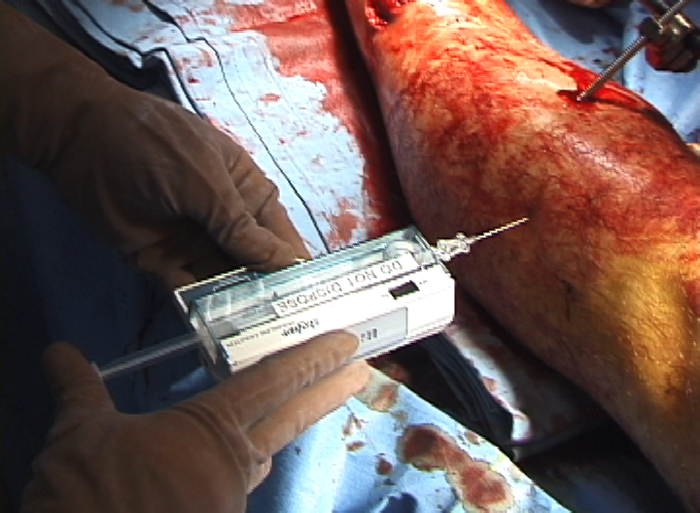 IMP and DBP !
Delta pressure !
Perfusion Pressure (∆P) Vs  IMP
Currently, the “differential pressure” is considered the most reliable indicator of when fasciotomy is not necessary: 
MAP- IMP < 45 mm Hg 
DBP - IMP < 30 mm Hg
Absolute IMP > 30mm hg 
May leads to unnecessary fasciotomies!
failure to perform needed fasciotomies!
DBP
> 30 mm HG
IMP
[Speaker Notes: Originally, it was believed that the threshold for compartment syndrome was a constant intramuscular pressure > 30 mm Hg. However, it is now recognized that the key factor is the difference between the diastolic blood pressure (dBP) and the intramuscular pressure (IMP). This determines the mean muscle perfusion pressure (MPP)
MPP = Diastolic blood pressure – intramuscular pressure
If the muscle perfusion pressure is less than 30 mm Hg, there will be hypoxia and anaerobic cell metabolism. It is important to note that blood pressure has a direct relationship to perfusion pressure. Thus, multiply injured patients with hypotension and hypoxia are predisposed to compartment syndrome. Other injuries carrying a high risk of developing compartment syndrome include: vascular injuries with peripheral ischemia, high-energy trauma, severe soft-tissue crush, and comminuted fractures of the tibia [16]. The aim of any therapeutic procedure must be immediate compartment decompression by dermatofasciotomy to achieve reperfusion of the capillary bed.]
Perfusion Pressure (∆P)
DBP
Currently, the “differential pressure” is considered the most reliable indicator of compartment syndrome: 
MAP- IMP < 45 mm Hg 
DBP - IMP < 30 mm Hg
< 30 mm HG
IMP
Muscle Ischemia
4 hours - reversible damage
8 hours - irreversible changes 
4-8 hours - variable                                                                           
Myoglobinuria after 4 hours
Renal failure 
Check CK levels 
Maintain a high urinary output – Alkalinize the urine
Nerve Ischemia
1 hour - normal conduction 
1- 4 hours - neuropraxic damage reversible 
8 hours - axonotmesis and irreversible change 







Hargens et al. JBJS 1979
Treatment of impending ACS or High risk patients
Immediately assess the patient 
Identification and removal of external compressive forces, and releasing casts or dressings down to the skin.
Bi-valving the cast and loosening circumferential dressings
Leg compartment: keep the ankle in neutral to 30 degree plantar flexion
Forearm compartment: avoid deep elbow flexion
The limb should not be elevated above the hear level and instead kept at the level of the heart so as not to decrease arterial flow any further.
Serial physical examination
Maintain normal BP as hypotension may decrease perfusion further and compound any existing tissue injury 
Early assessment of metabolic acidosis and myoglobinaemia is mandatory to avoid potential renal failure.
Bi-valving the cast
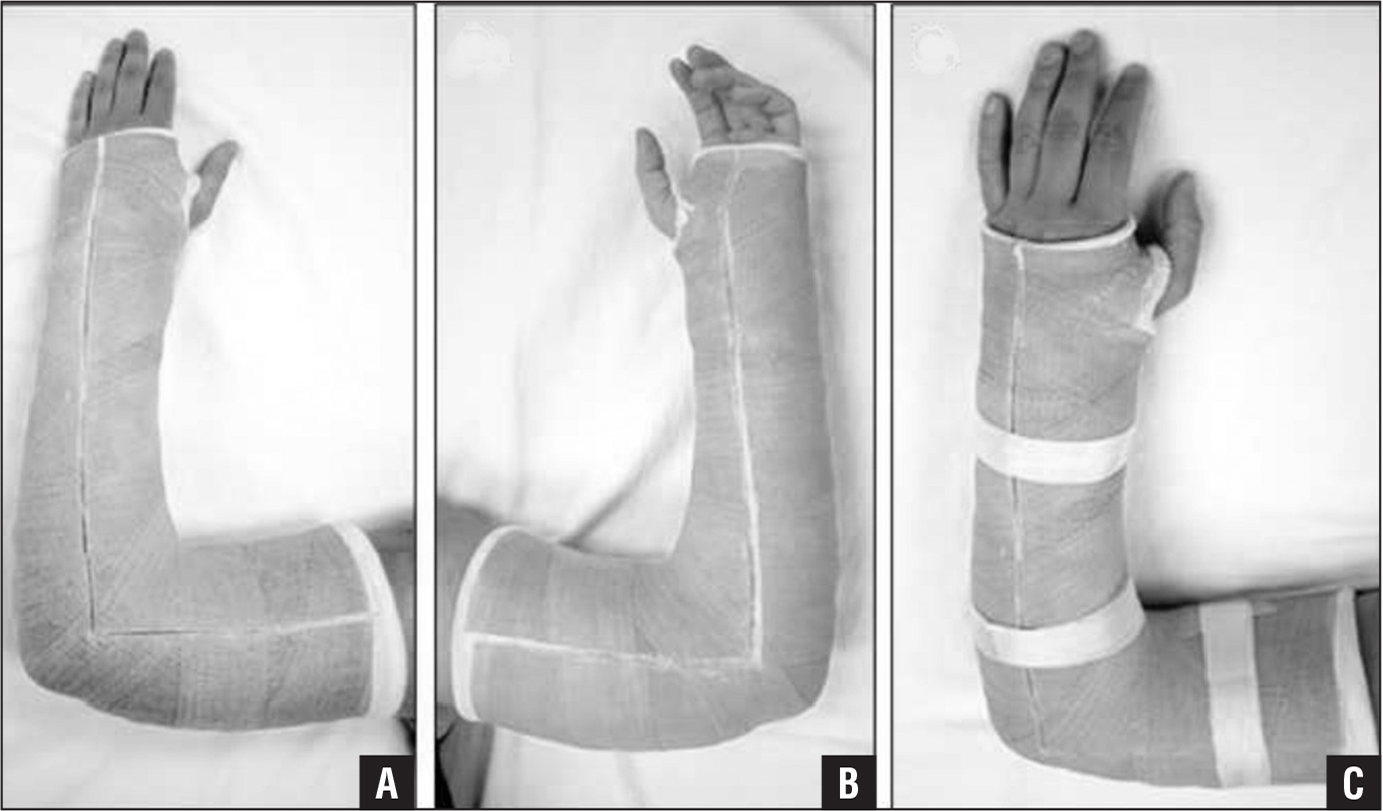 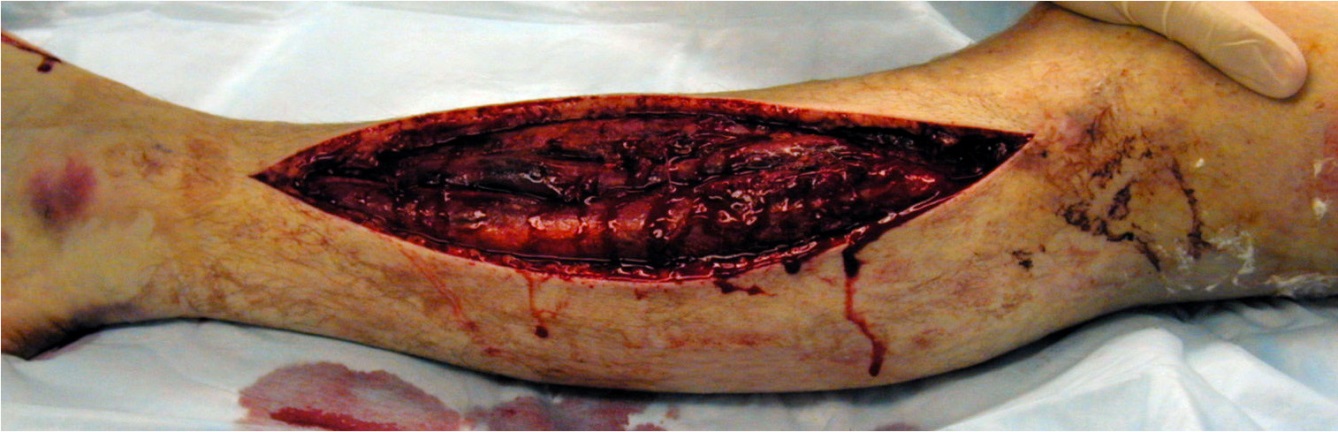 If you think about it, do it!
Compartment Syndrome=Fasciotomy
Emergent Fasciotomy
Indications 
Clinical presentation consistent with compartment syndrome
Compartment pressures within 30 mm Hg of diastolic blood pressure (delta p)  
 6 -8 hours of total ischemia time
Contraindications 
Missed compartment syndrome (high complications)
Technique of Fasciotomy
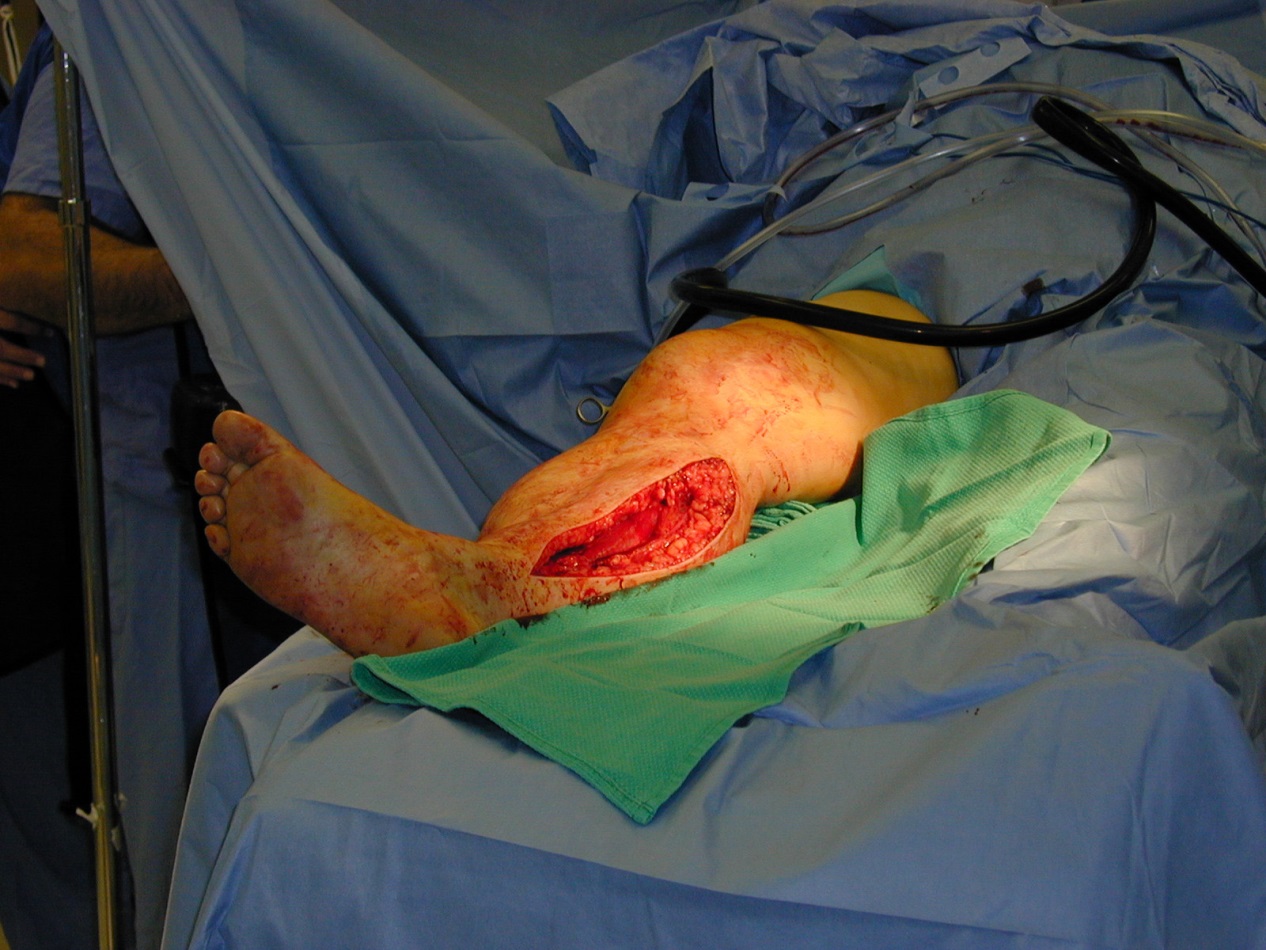 Longitudinal skin incision that extends the entire length of the compartment.
Release of fascia of involved muscle.
Skin left open
Closure of skin is usually achieved after swelling has subsided
Skin grafting is often required
Second and third look surgeries are often required
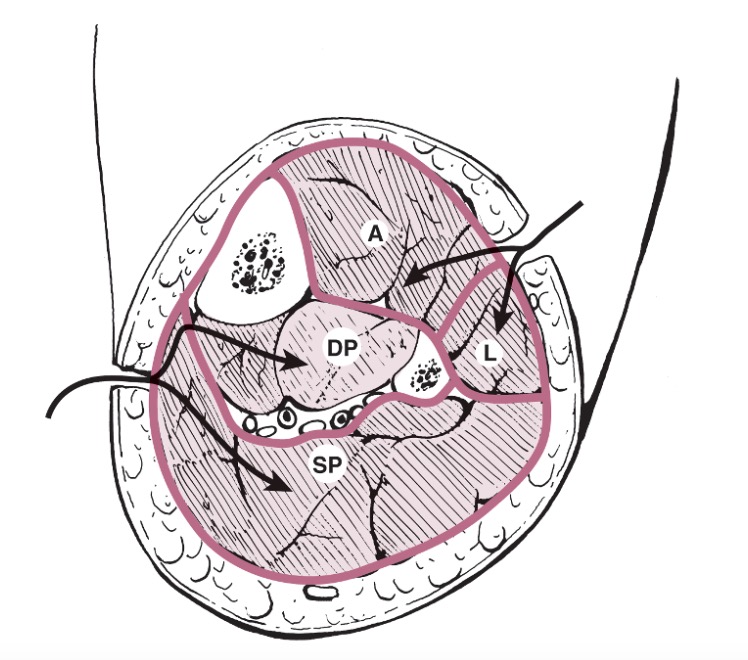 Leg fasciotomy
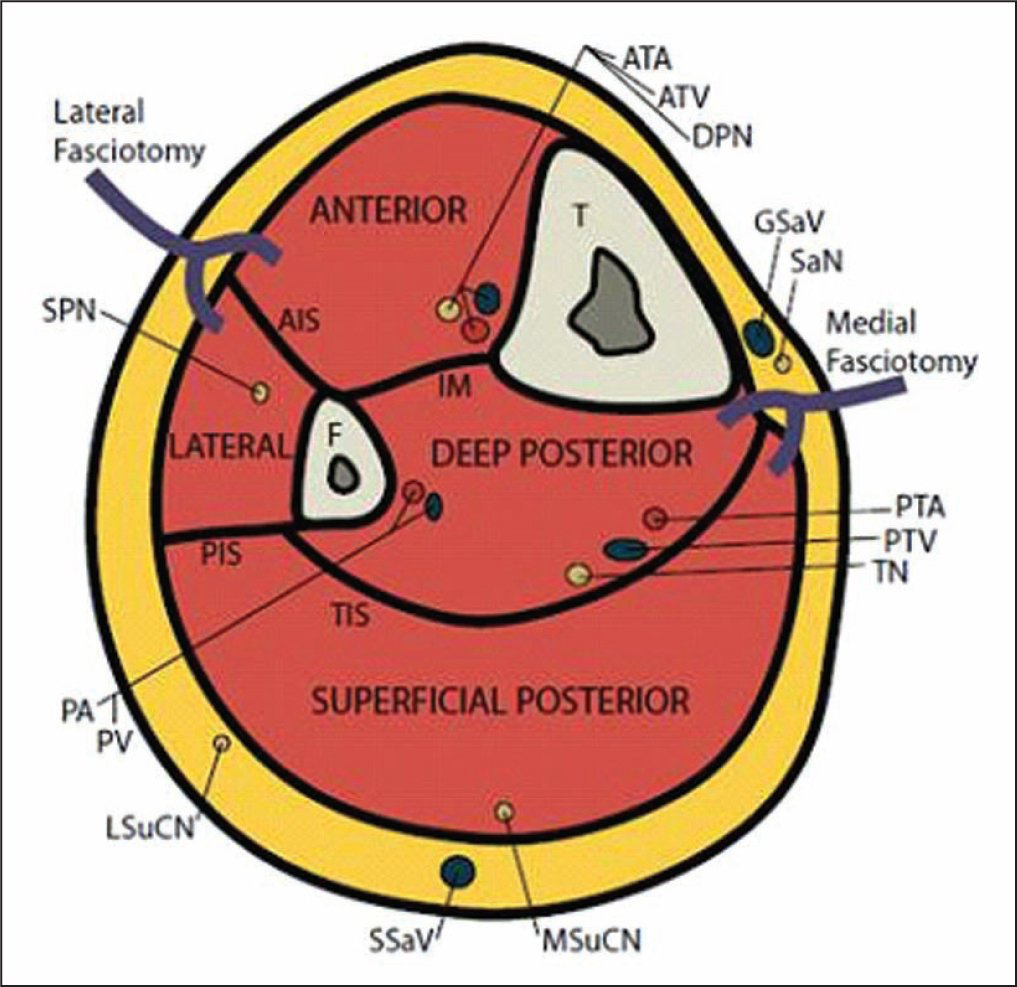 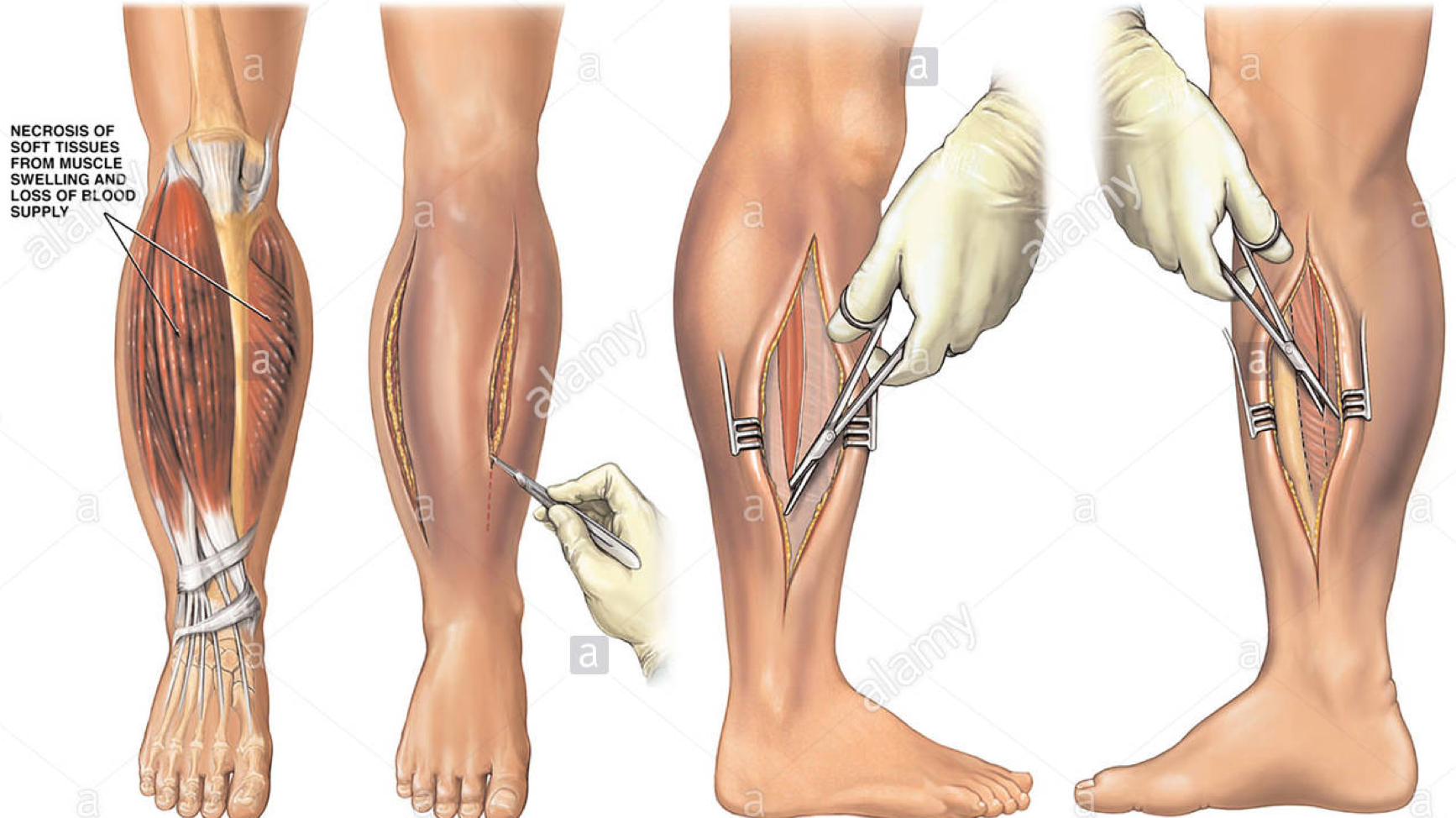 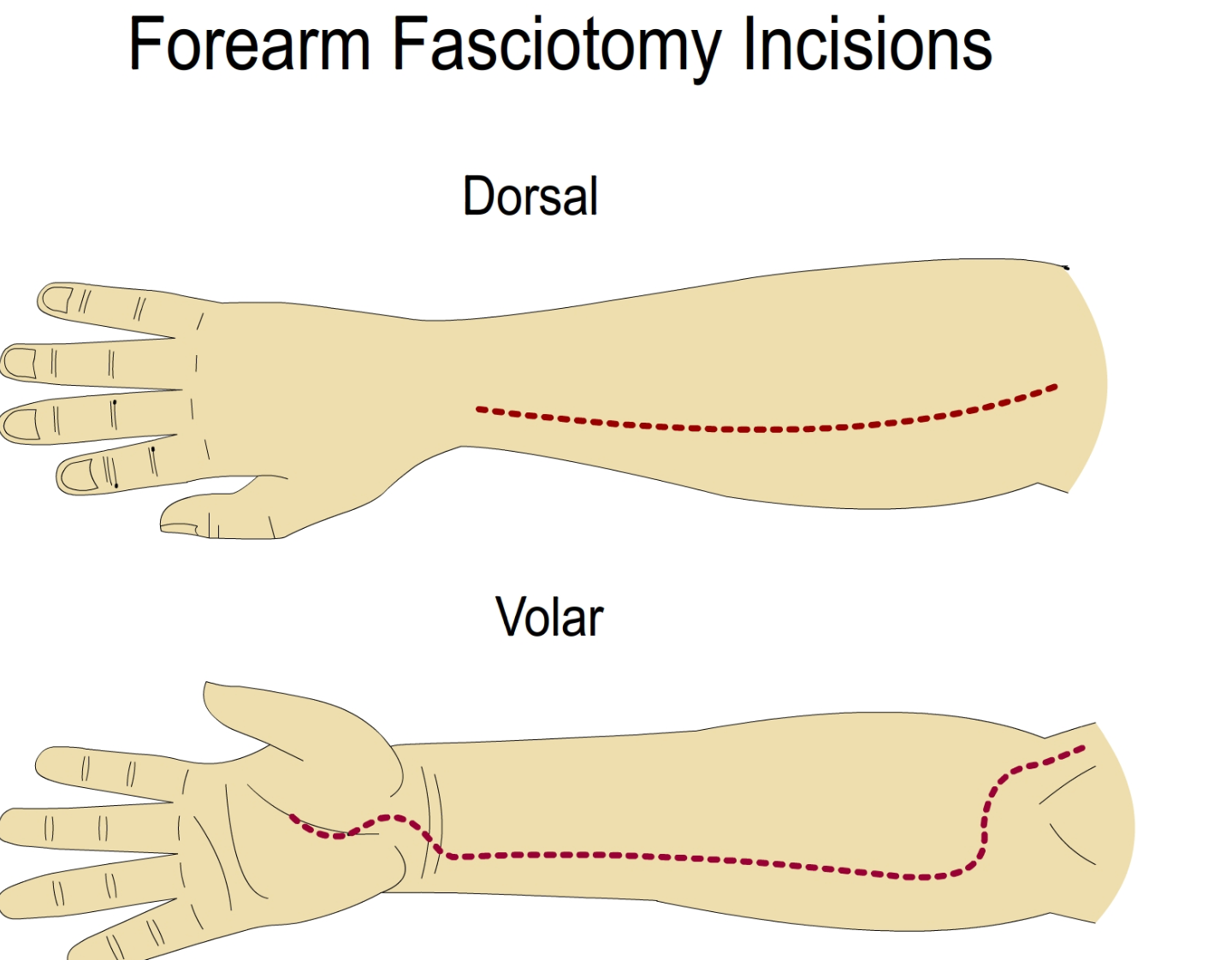 Complications of Fasciotomy
Muscle Weakness
Chronic venous insufficiency
Tethered scars
Impaired sensation
Ulceration
Costs
Consequences of ACS
Ischemic myonecrosis
> Myoglobinuria> kidney tubular damage > acute renal failure
Loss of function of the involved compartment secondary to muscle contracture
Ischemic neuropathy
Paralysis
Loss of sensation
Crush injury
Rhabdomyolysis
Renal failure
Delay in Diagnosis/ Treatment is the cause of a poor outcome
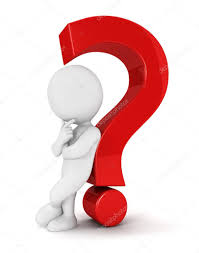 Acute Joint Dislocation
Objectives:
To describe mechanisms of joint stability
To be able diagnose patients with a possible acute joint dislocation
to be able to describe general principles of managing a patient with a dislocated joint
to describe possible complications of joint dislocations in general and in major joints such as the shoulder, hip and knee
Acute Joint Dislocation
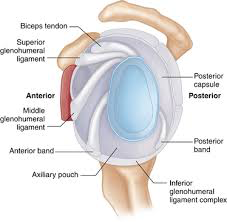 Joint stability:
Bony stability
Shape of the joint (ball and socket vs round on flat)
Soft Tissue :
Dynamic stabilizer: Tendons/Muscles
Static stabilizer: Ligaments ± meniscus/labrum


Complex synergy leading to a FUNCTIONAL and STABLE joint
Dislocation              Vs             Subluxation
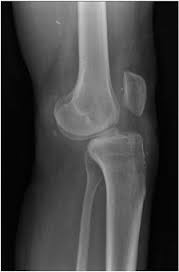 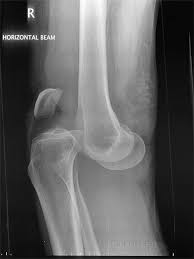 Acute Joint Dislocation
It takes higher energy to dislocate a joint with bony stability than a joint with mainly soft tissue stability
Connective tissue disorders may lead to increased joint instability due to abnormal soft tissue stabilizers.
Dislocation of a major joint should lead to considering other injuries.
Acute Joint Dislocation
At risk group:
Major trauma victims
Athletes and sport enthusiasts
Connective tissue disorder patients
Acute Joint Dislocation
When a joint is subjected to sufficient force in certain directions it might sustain a fracture, a dislocation or a fracture dislocation
Different joints have different force victors that may lead to a dislocation
A joint might dislocate in different directions
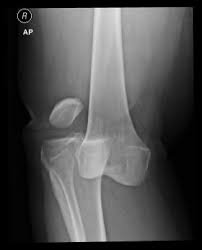 Acute Joint Dislocation
A joint dislocation is described by stating the location of the distal segment
Anterior shoulder dislocation: anterior displacement of the humeral head relative to the glenoid
Posterior hip dislocation: posterior displacement of the femoral head relative to the acetabulum
Acute Joint Dislocation
Diagnosis:
History of a traumatic event ( major trauma or any trauma with the limb in high risk position)
+++Pain and inability to use the limb
Deformity
Shortening
Malalignment
Malrotation
Neurovascular compromise
Acute Joint Dislocation
Diagnosis:
Should check for other injuries (distracting injury)
Should always check the distal neurovascular status.
Should check for compartment syndrome
Acute Joint Dislocation
Diagnosis:
X-rays:
Should be done urgently without delay if dislocation is suspected
Two perpendicular views of the involved joint
Occasionally, special views are required such as the axillary view for shoulder dislocation
X-rays to the joint above and below
Acute Joint Dislocation
Activate ATLS if high energy trauma or associated with other injuries
Analgesia++
Quick clinical/NV assessment
2 view x-rays 
Urgent reduction
Check stability and safety zone
Re-check neurovascular status after reduction
Examine the compartment to R/O CS
Post reduction 2 view X-rays 
Immobilize the joint
Consult Orthopaedics
Principles of joint reduction
++ Analgesia (opiod)
+/-IV sedation (to relax the muscles)
Need cardiorespiratory monitoring 
Need assistant for help
Gradual traction + counter-traction in the line of deformity to distract the joint
Realignment and rotation to reduce the joint based on direction of dislocation
Check ROM and stability of the joint
Re-check the NV status
Confirm the reduction by 2 view x-rays
Immobilize the joint in the most stable position
Don’t attempt to reduce a fracture dislocation in ER, instead consult the Orthopaedic because patient will need urgent open reduction in OR
Failed reduction in ER
Causes:
Inadequate analgesia/Sedation
Entrapped soft tissue within the joint
Associated fracture
Wrong technique
Associated with significant soft tissue injury for static and dynamic stabilizers
Action:
Urgently consult Orthopaedic surgeon
Patient will need Urgent closed reduction under general anesthesia and possible open reduction if closed reduction fails
Fracture-Dislocation
A fracture dislocation is usually reduced in an open fashion in the operating room
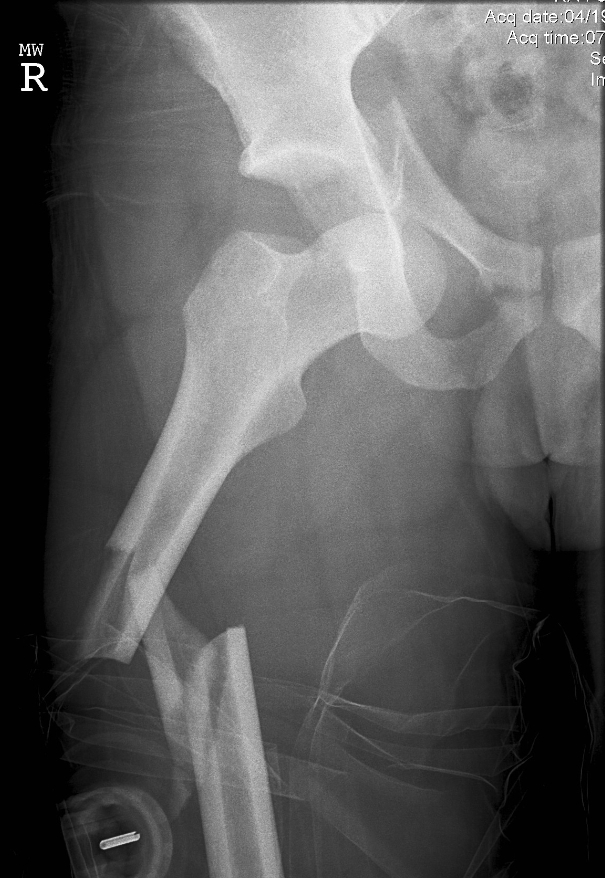 Sequelae (complications) of acute dislocation
Early
Late
Nerve injury
Chondral (cartilage) injury
Osteochondral fracture
Periarticular fracture 
Vascular injury
Ligaments tear
Compartment syndrome
Recurrent dislocation 
Instability
Stiffness
Avascular necrosis
Post-traumatic arthritis
Heterotopic ossification
Nerve injury
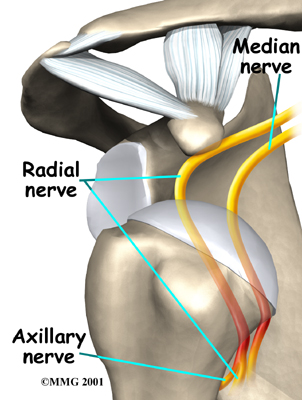 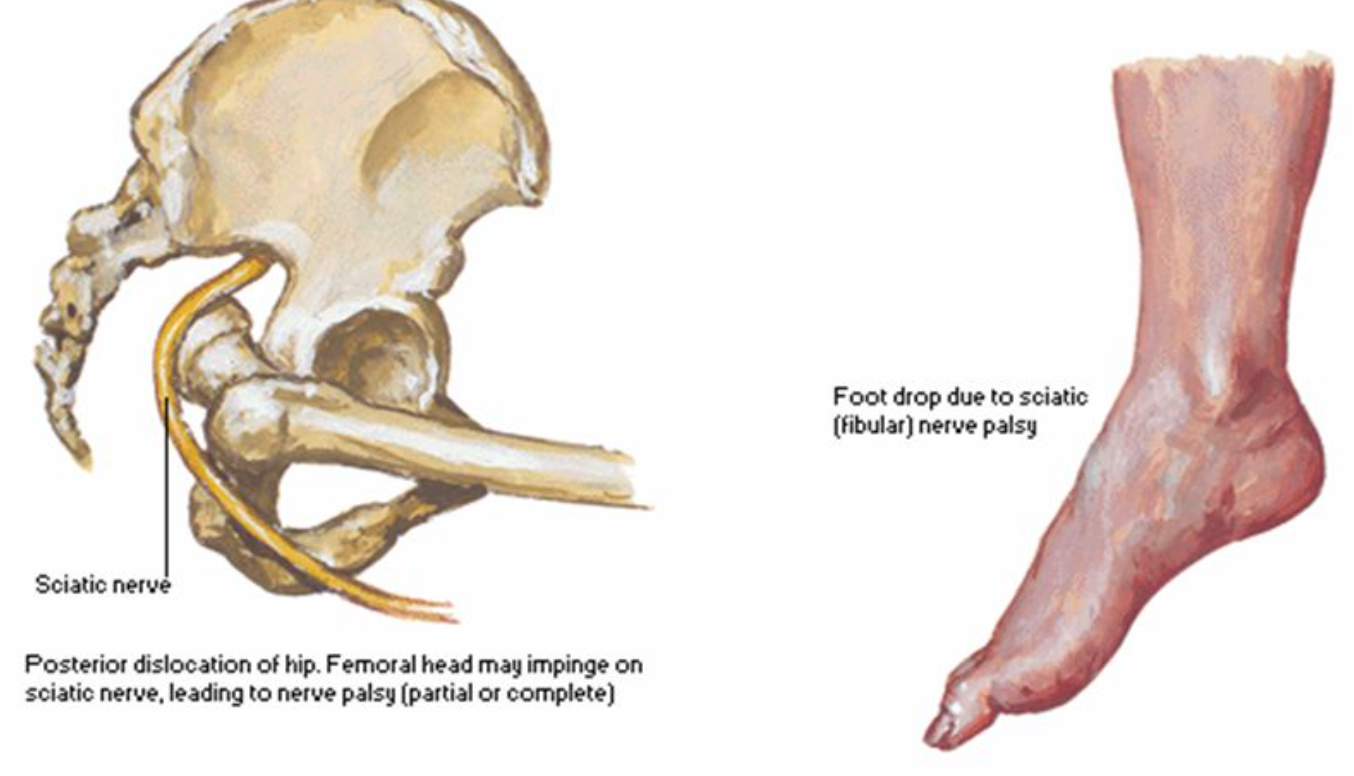 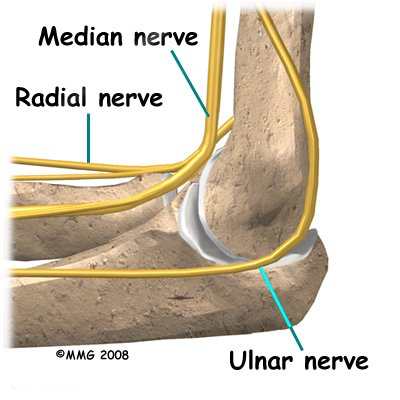 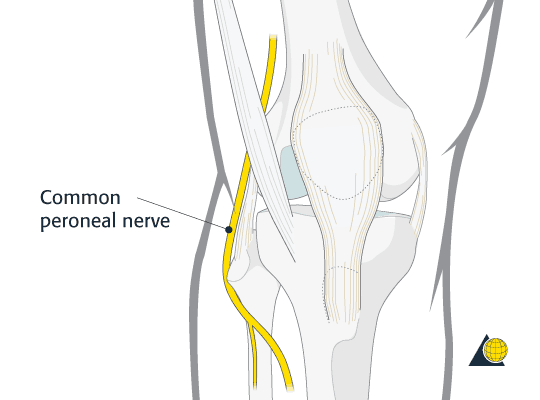 Vascular injury
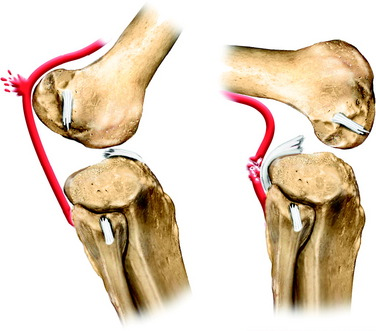 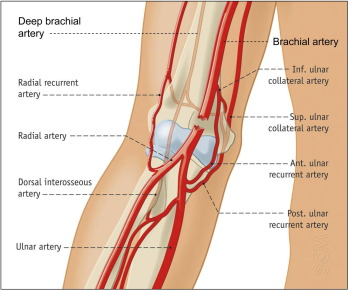 Chondral injury
Osteochondral fracture
Hip fracture dislocation
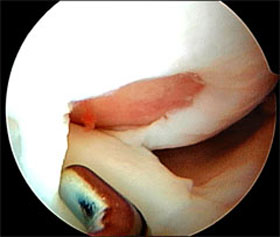 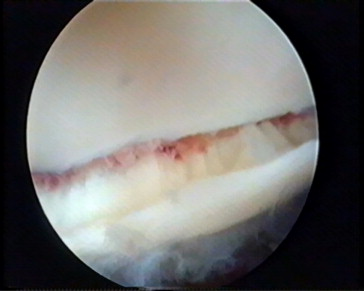 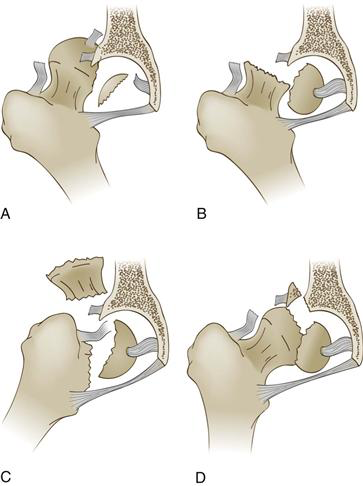 ACL and PCL tear
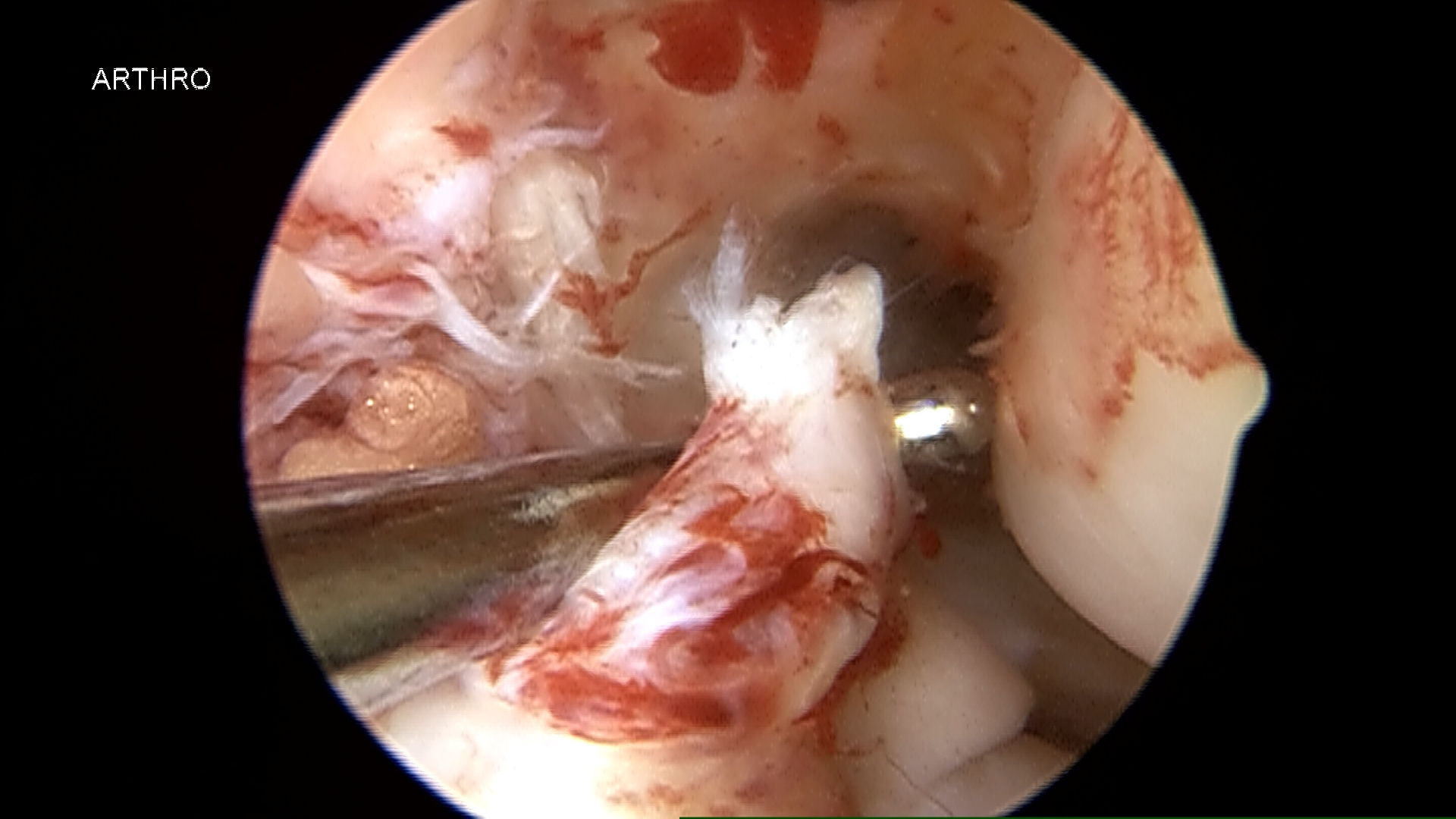 Sequelae of missed (chronic) dislocated joint
Irreversible (permanent) nerve palsy
Chondrolysis
AVN
Loss of joint function
Stiff joint
Inability to do closed reduction
Post-traumatic arthritis
Poor outcome even after successful open reduction
Hip dislocation
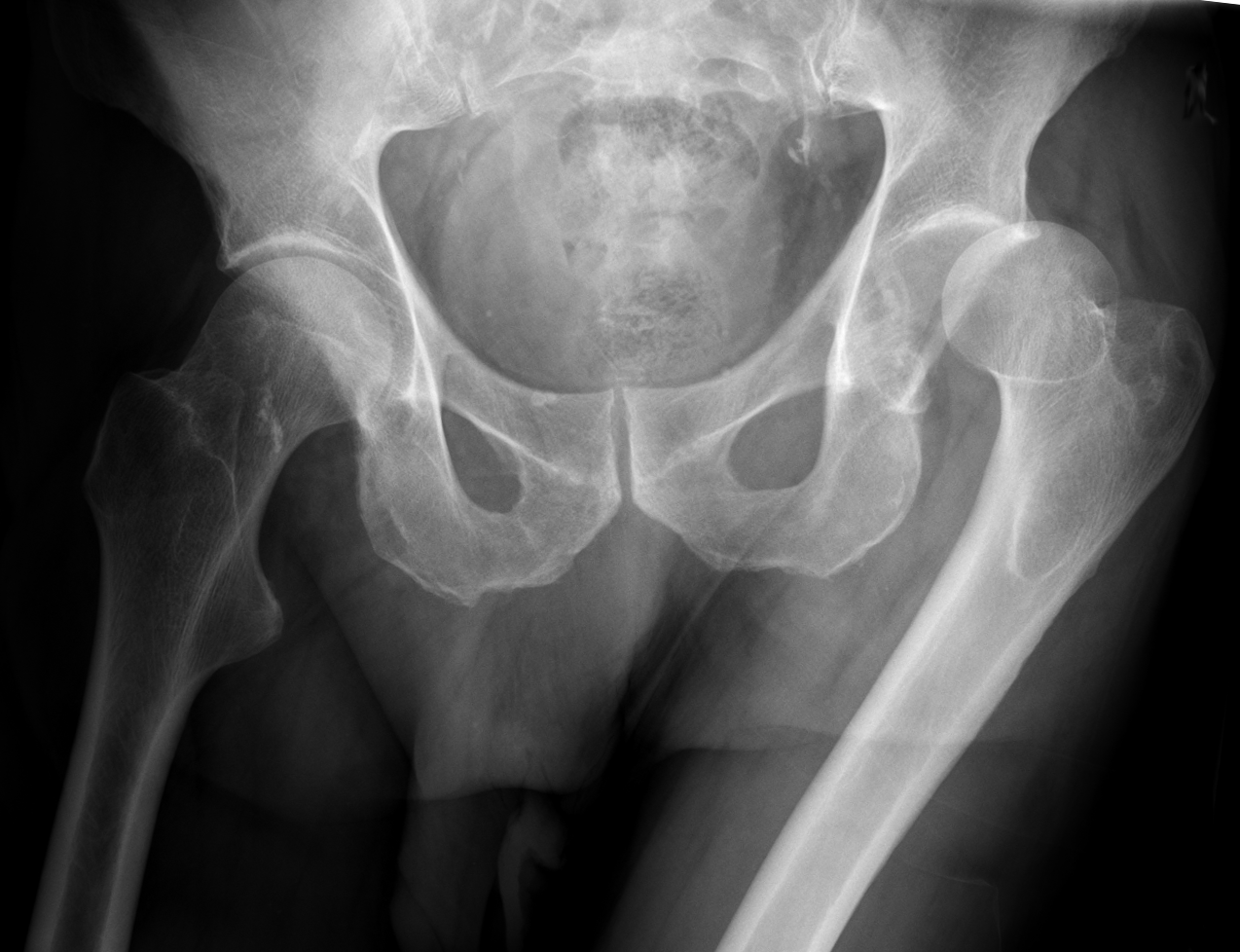 Posterior dislocation is commonest
Major trauma with hip flexed (dashboard injury)
Sciatic nerve injury common
High incidence of late avascular necrosis
An orthopedic emergency!!
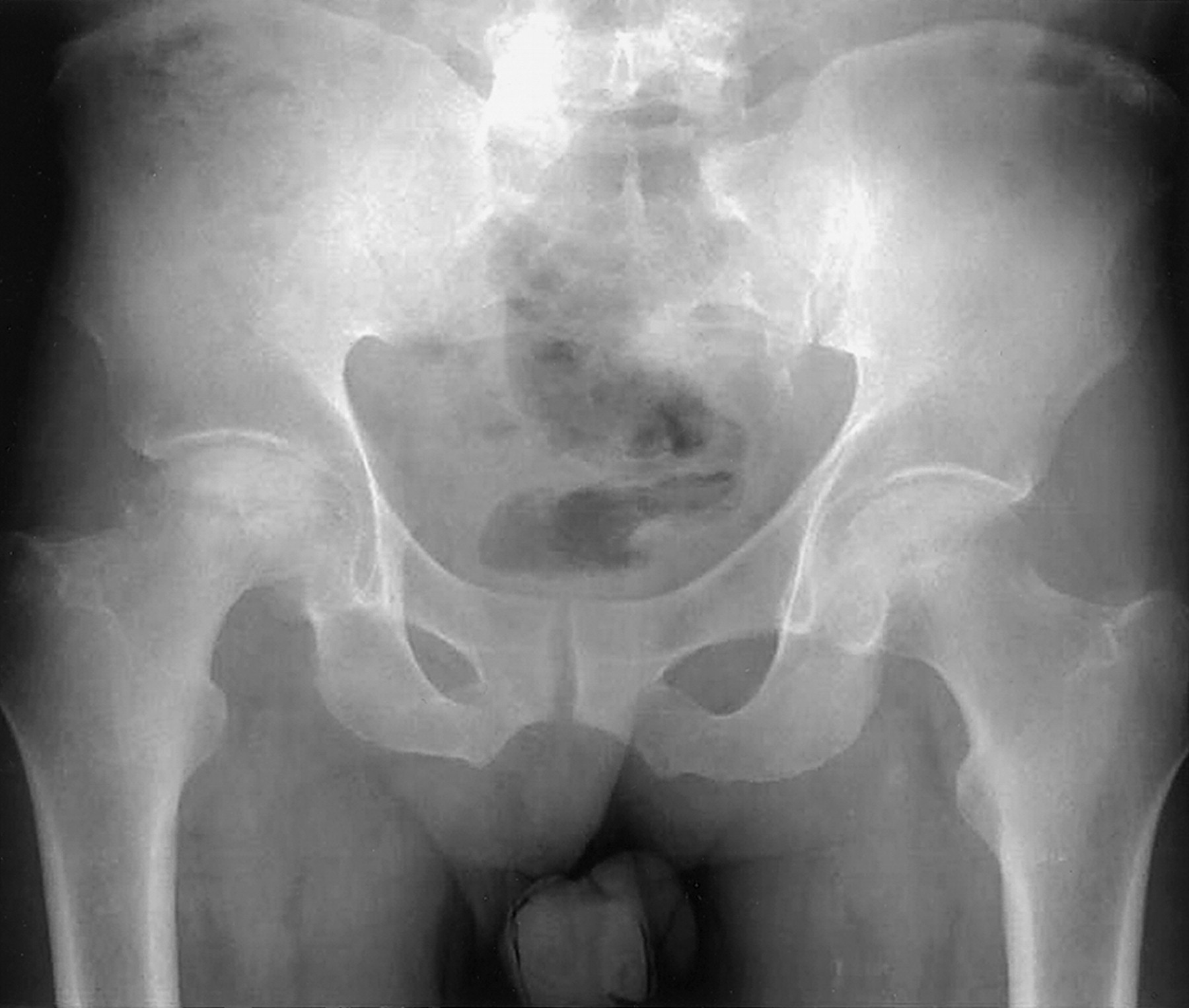 Shoulder Dislocation
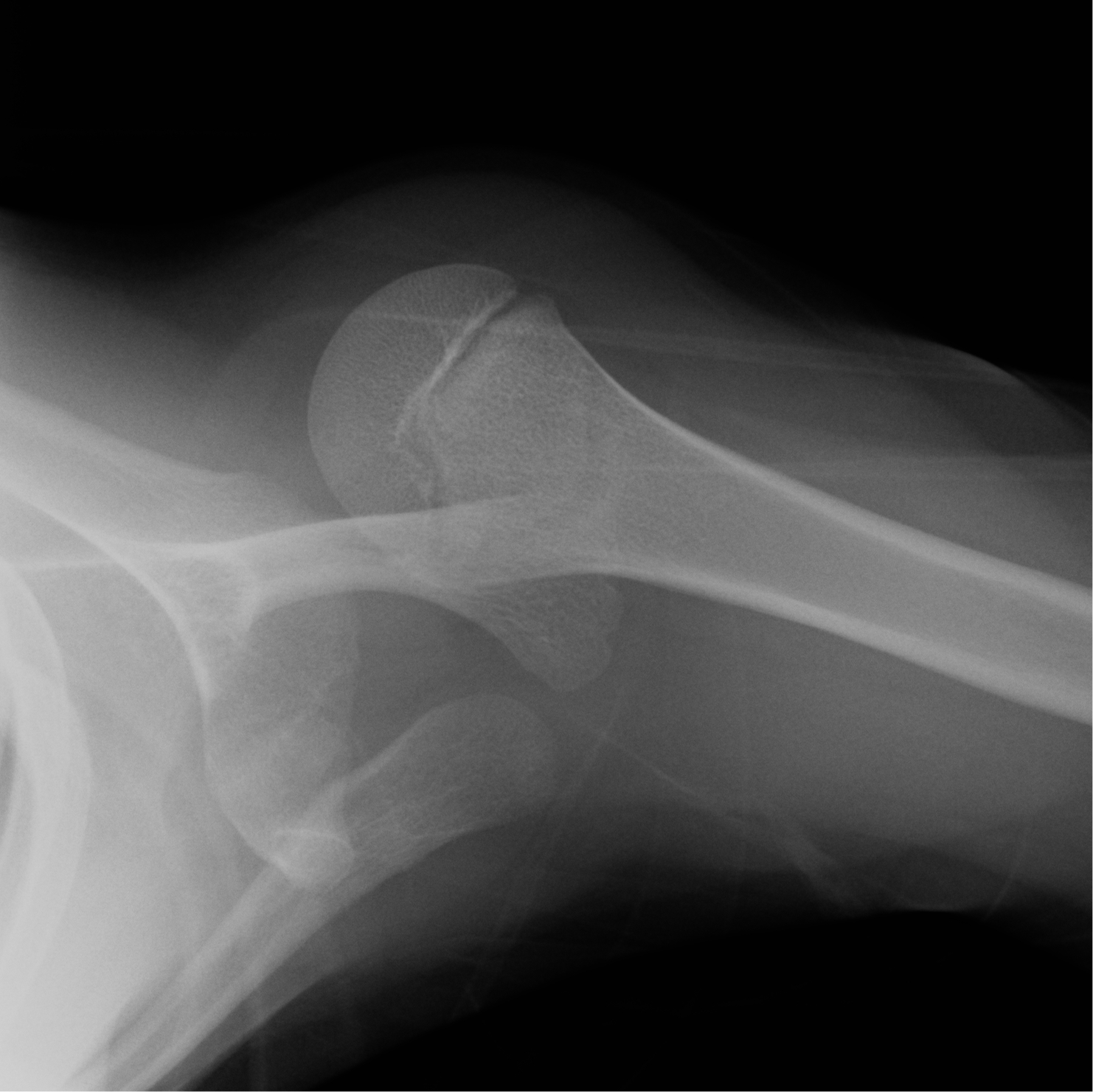 Commonest large joint dislocation
Anterior  dislocation is more common
Patients with seizures prone to posterior dislocation
May cause chronic instability
Can result in axillary nerve injury
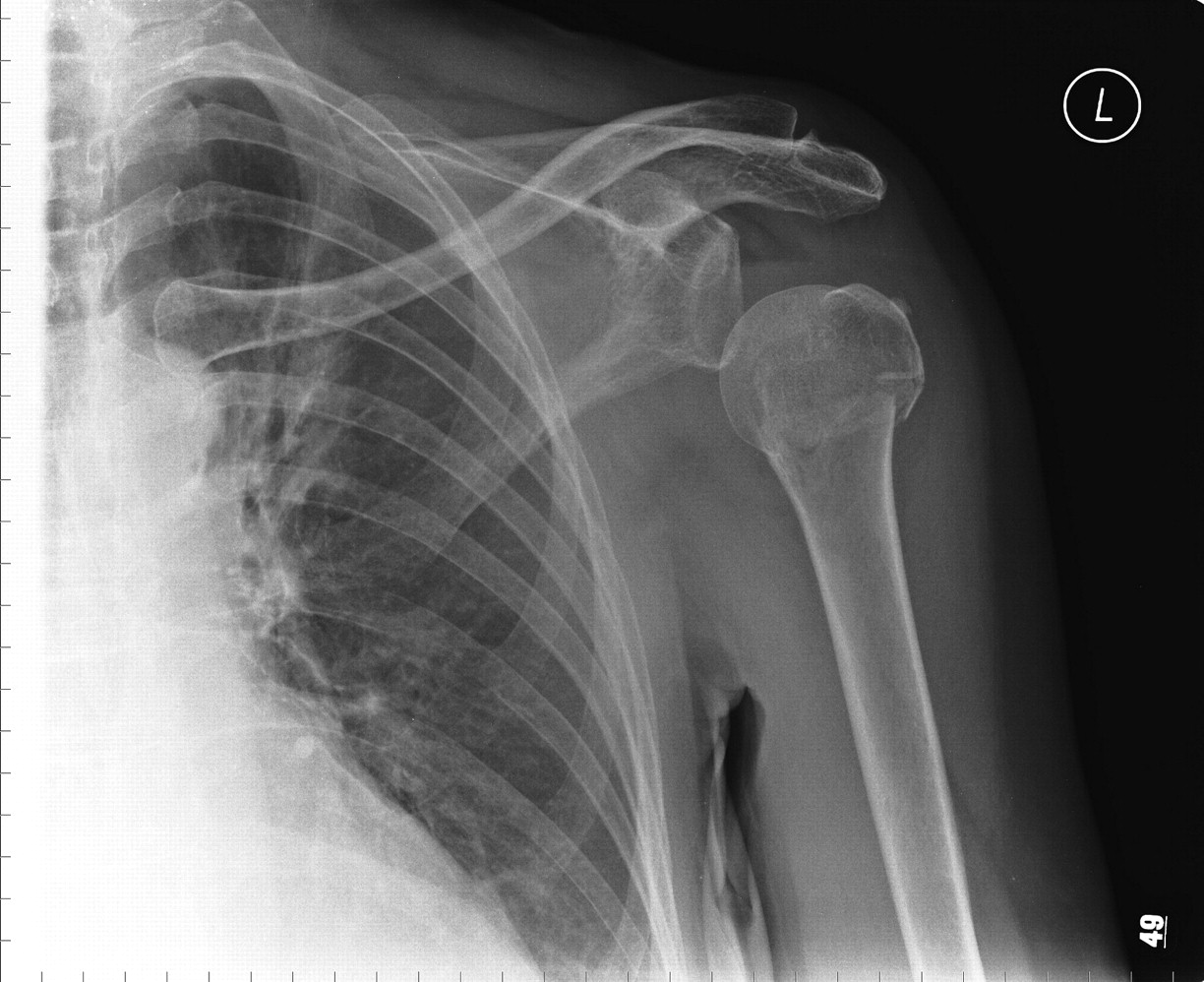 Knee Dislocation
Three or more ligaments
Severe (high energy) trauma
May be associated with popletial artery injury- Limb threatening
Very serious emergency
Needs accurate vascular assessment
May be associate with peroneal nerve injury
May be associated with fracture/ compartment syndrome
Most require surgery either early or late or both
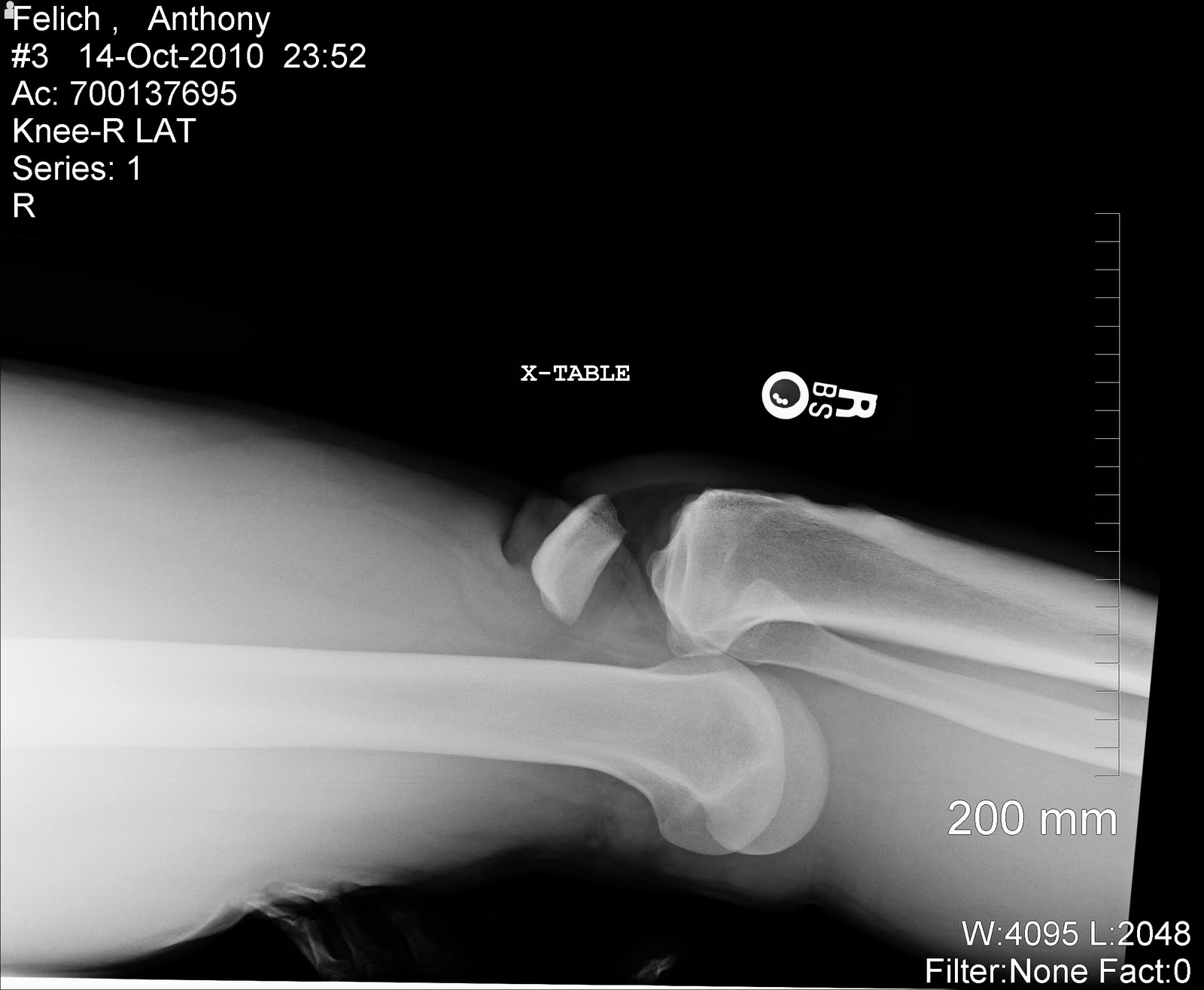 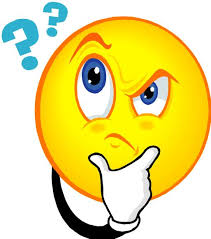